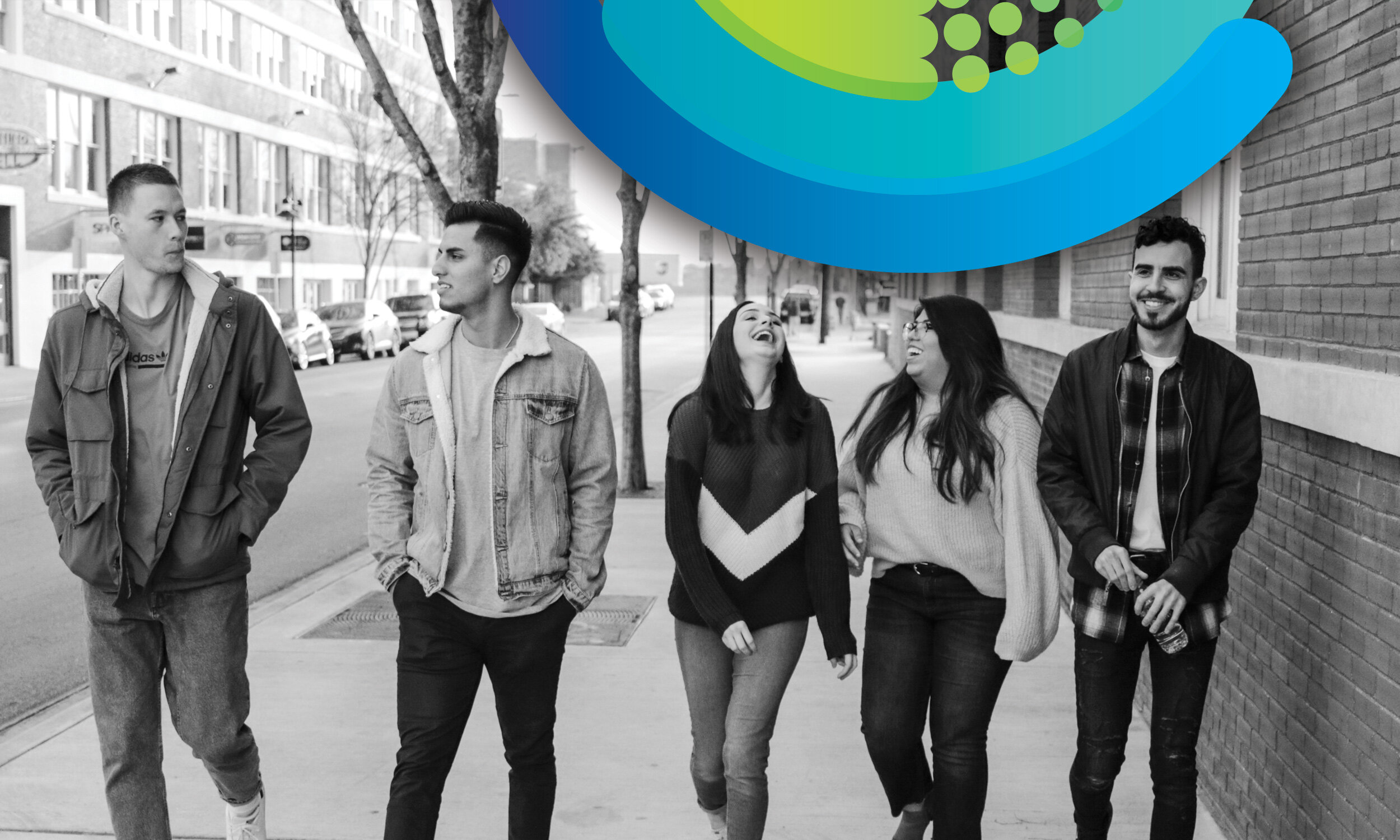 PLANIFICATION STRATÉGIQUE 
2023-2027
14 septembre 2023
DÉMARCHE
FÉV.
2023
JUIIN
2023
1. 
Démarrage et appropriation du mandat
3.
Cadre stratégique
Valider la démarche, comprendre l’environnement et valider la méthodologie de consultation.
Définir la vision de développement et préciser les orientations stratégiques.
Élaborer le plan d’action soutenant les orientation stratégiques et finaliser la rédaction de la planification.
Analyser les environnements interne et externe de la CDC, et comprendre ses relations avec son écosystème.
AVRIL
2023
SEPT.
2023
2. Analyse diagnostique
4. Plan d’action
2
DÉMARCHE
Pour assurer le succès de cette démarche, l’équipe de Vignola Stratégies a entrepris diverses activités de consultation : 

1 atelier avec l’équipe de la CDC ; 
1 atelier avec le conseil d’administration ; 
2 groupes de discussion incluant des membres de la CDC ;
6 entrevues individuelles avec des parties prenantes stratégiques ;
Plusieurs ateliers de travail entre la CDC et Vignola
	
Au total, près de 25 personnes ont pris part, à une ou même deux occasions, aux activités énumérées précédemment.
3
ANALYSE DIAGNOSTIQUE
Portrait de la CDC
Principaux constats
PORTRAIT DE LA CDC DE LÉVIS
Nous nous sommes intéressés…

Au concept de l’action communautaire autonome par l’innovation sociale et à celui de la transformation sociale
À la CDC d’hier et celle d’aujourd’hui à travers :
Sa structure organisationnelle
Ses projets structurants
Son offre de services
La composition de son membership
5
[Speaker Notes: 1 - https://www.ville.levis.qc.ca/loisirs/organismes/liste-des-organismes/]
PRINCIPAUX CONSTATS
Sous 4 angles différents 

Milieu communautaire
Très engagé dans la transformation sociale
Des perceptions qui ont la vie dure
Milieu dépendant des subventions
Roulement continu de main-d’œuvre
Enjeux de plus en plus émergeants sur le territoire (itinérance, logements sociaux, pauvreté et sécurité alimentaire, mobilité des personnes vulnérables)

Structure organisationnelle
Certaine fragilité au sein de l’organisation
Défis de communication interne et externe
Mission plutôt difficile à cerner
6
[Speaker Notes: 1 - https://www.ville.levis.qc.ca/loisirs/organismes/liste-des-organismes/]
PRINCIPAUX CONSTATS
Relations avec les membres
Perception positive de la CDC au sein du milieu communautaire
Mobilisation des membres : un véritable casse-tête
Volet économique de la mission non perceptible
Offre de services à renforcer

Relations avec les collaborateurs
Transformation sociale, un terrain non compris
Ville de Lévis, un partenariat clé pour le milieu communautaire
Rôle de de mobilisateur et de facilitateur de la CDC pour le milieu communautaire
Approche partenariale à stimuler
Posture face au milieu économique à définir
7
[Speaker Notes: 1 - https://www.ville.levis.qc.ca/loisirs/organismes/liste-des-organismes/]
SYNTHÈSE STRATÉGIQUE
Forces, Faiblesses, Opportunités et Menaces
Défis stratégiques
FORCES . FAIBLESSES . OPPORTUNITÉS . MENACES
Reconnaissance et crédibilité de la CDC par la Ville de Lévis et par le milieu communautaire
Expertises de l'équipe en transformation sociale
Partenariats long terme avec la Ville de Lévis et autres bailleurs de fonds 
Capacité de réseautage 
Membership en bonne quantité qui donne un bon pouvoir de représentation
Notoriété et durabilité de la direction
Agilité de l’organisation
Dynamique d’une nouvelle équipe 
Processus de gestion et d’arrimage interne
Implication de la gouvernance
Offre de services méconnue et stagnante
Communication interne et externe non optimale, mais en progression
Mobilisation et implication des membres
Mobilisation face aux projets structurants
Moins forte présence du secteur de l’économie sociale parmi le membership
Milieu communautaire dynamique
Accessibilité à des ressources professionnelles et du financement pour des projets dans la transformation sociale
Intérêt pour la création de partenariats collaboratifs
Collaboration entre le milieu économique et communautaire
Renforcement des relations avec les partenariats hors communautaire
Renouvellement des directions dans les organismes communautaires
Perception négative du milieu communautaire
Nouvelles attentes et besoins postpandémiques
Dépendance de subventions et aides financières / financement par projet
Enjeux de recrutement et de rétention de main-d’œuvre 
Roulement du côté des collaborateurs et intervenants
Méconnaissance des principes de la transformation sociale
9
DÉFIS STRATÉGIQUES
LE RENFORCEMENT DU LEADERSHIP DE LA CDC



LES RELATIONS AVEC LES MEMBRES





L’OPTIMISATION DE LA STRUCTURE ORGANISATIONNELLE
Exercer un plus grand pouvoir d’influence au profit du milieu communautaire
Consolider le positionnement de la CDC
Influencer sur la mission de l’organisation et l’engagement du développement communautaire et économique


Impliquer et mobiliser ses membres
Statuer sur leur membership
Améliorer le niveau de connaissance des membres vis-à-vis des différents services 
Instaurer un processus standard d’évaluation et d’appréciation de l’ensemble des services


Renforcer et confirmer les expertises 
Définir les rôles et responsabilités de chacun 
Améliorer les processus et la gestion des tâches
10
[Speaker Notes: la CDC de Lévis se doit de renforcer son positionnement en tant qu’organisation prônant le développement communautaire et économique.]
DÉFIS STRATÉGIQUES
LES STRATÉGIES DE COMMUNICATION INTERNE ET EXTERNE




LA NÉCESSITÉ DE DÉMONTRER DES RETOMBÉES CONCRÈTES

LA PÉRENNISATION DU FINANCEMENT DES PROJETS

LES APPROCHES COLLABORATIVES AVEC LES PARTENAIRES
Renforcer la plus-value de la CDC via la communication 
Interpeller les membres et collaborateurs sur les projets structurants
Enrichir les échanges pour faire face aux enjeux du milieu communautaire
Optimiser la compréhension et la communication de la transformation sociale auprès de l’ensemble des collaborateurs


Faire preuve de transparence sur l’avancement des projets et les retombées des interventions



Miser sur une équipe stable et expérimentée
Miser sur un apport financier pérenne devient essentiel

Améliorer les relations externes
Renforcer la notoriété et la crédibilité auprès du milieu communautaire et des collaborateurs existants et potentiels
11
[Speaker Notes: la CDC de Lévis se doit de renforcer son positionnement en tant qu’organisation prônant le développement communautaire et économique.]
CADRE STRATÉGIQUE
ORIENTATIONS STRATÉGIQUES
6 ENJEUX
3 ORIENTATIONS STRATÉGIQUES
Le renforcement du leadership de la CDC 

Les relations avec les membres

L’optimisation de la structure organisationnelle

Les stratégies de communication interne et externe

La nécessité de démontrer des retombées concrètes

La pérennisation du financement des projets

Les approches collaboratives avec les partenaires
1. Renforcer le rayonnement de la CDC dans l'écosystème Lévisien


2. Stimuler les relations avec le milieu communautaire 


3. Optimiser la structure organisationnelle
13
ORIENTATIONS STRATÉGIQUES
ORIENTATION 1 . Renforcer le rayonnement de la CDC dans l'écosystème Lévisien
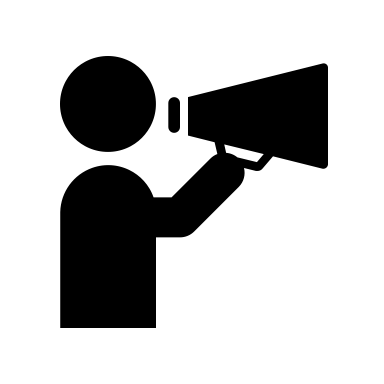 AXES D’INTERVENTION
1.1 Enrichir nos relations collaboratives avec les partenaires 
1.2. Valoriser les retombées sociales et économiques de l’action communautaire
1.3 Porter et défendre les enjeux du milieu communautaire auprès des décideurs 
1.4  Rapprocher les différents publics des projets structurants
14
[Speaker Notes: Axe 4 . Accroitre la visibilité de l'organisation par une meilleure circulation de l'information]
ORIENTATIONS STRATÉGIQUES
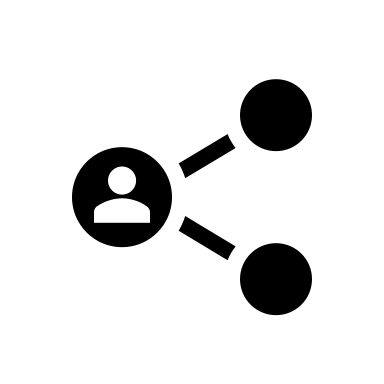 ORIENTATION 2 . Stimuler les relations avec le milieu communautaire
AXES D’INTERVENTION 
2.1 Vivifier l’offre de services destinée aux membres
2.2 Encourager la participation des membres et non-membres aux activités
2.3 Favoriser le déploiement des processus collaboratifs
15
[Speaker Notes: Axe 4 . Accroitre la visibilité de l'organisation par une meilleure circulation de l'information]
ORIENTATIONS STRATÉGIQUES
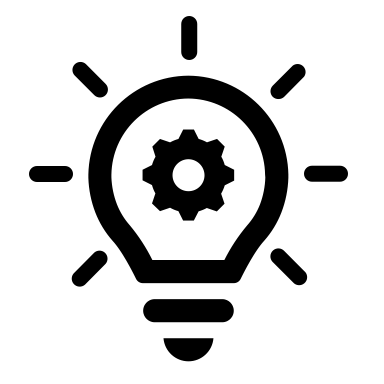 ORIENTATION 3 . Optimiser la structure organisationnelle
AXES D’INTERVENTION 
3.1 Identifier et instaurer les processus opérationnels pertinents et adaptés
3.2 Miser sur une gouvernance efficiente, engagée et représentative
3.3 Consolider les expertises et anticiper les besoins 
3.4 Clarifier les rôles et les mandats des ressources internes
3.5 Viser la pérennisation financière des activités et des projets structurants
16
[Speaker Notes: Axe 4 . Accroitre la visibilité de l'organisation par une meilleure circulation de l'information]